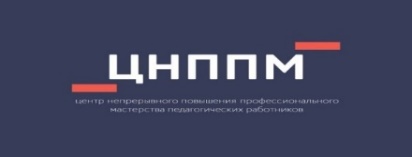 Разбор типичных ошибок 
при выполнении задания №22 
ОГЭ по математике
Преподаватель ЦНППМП ПР, 
региональный координатор РМА   
Демидова С.В.
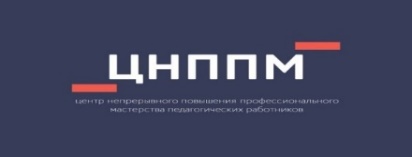 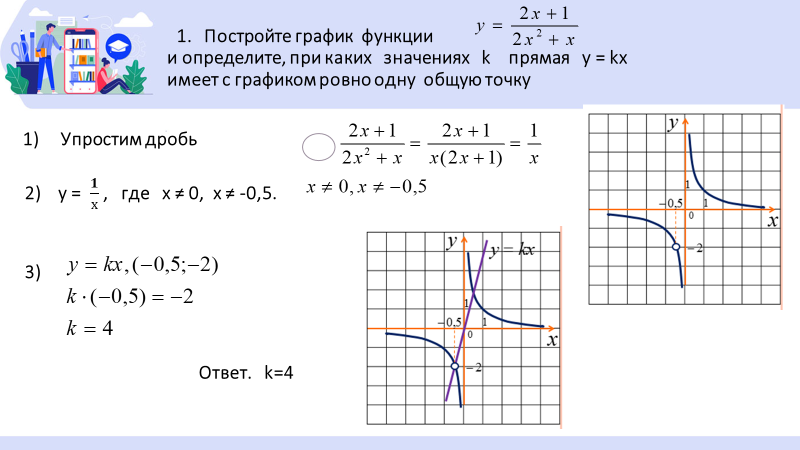 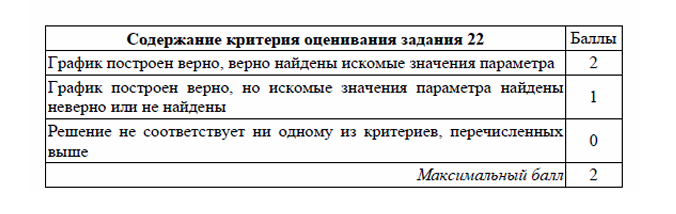 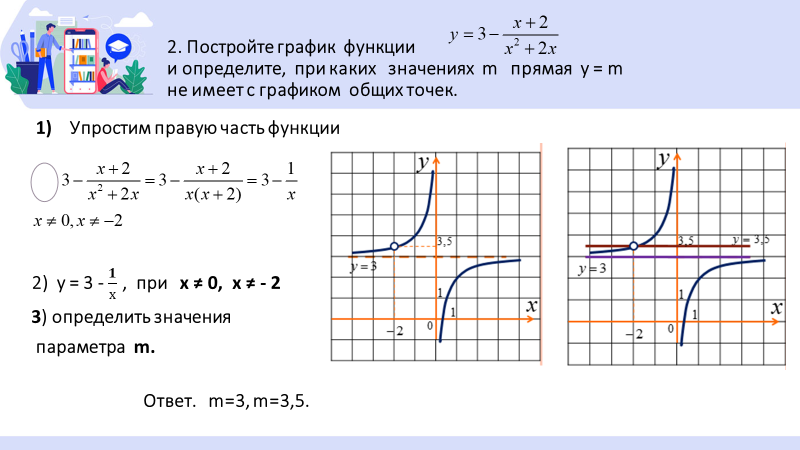 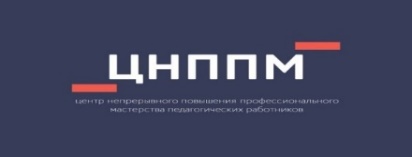 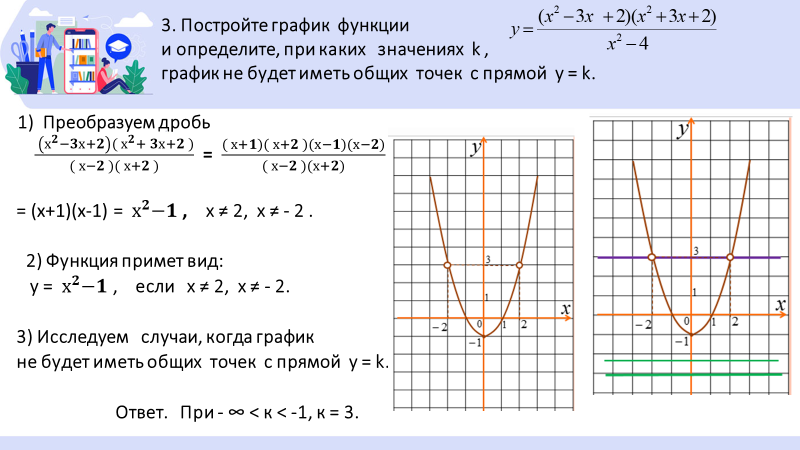 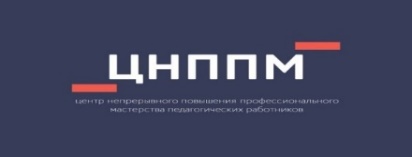 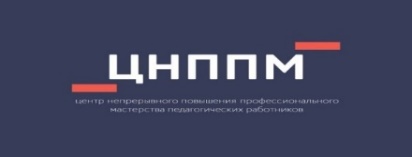 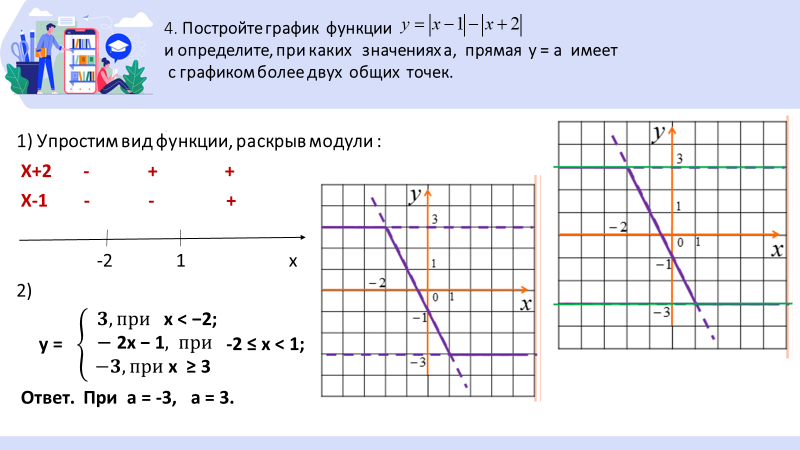 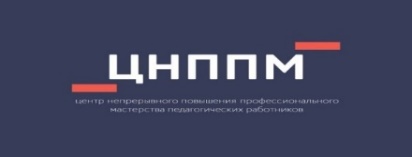 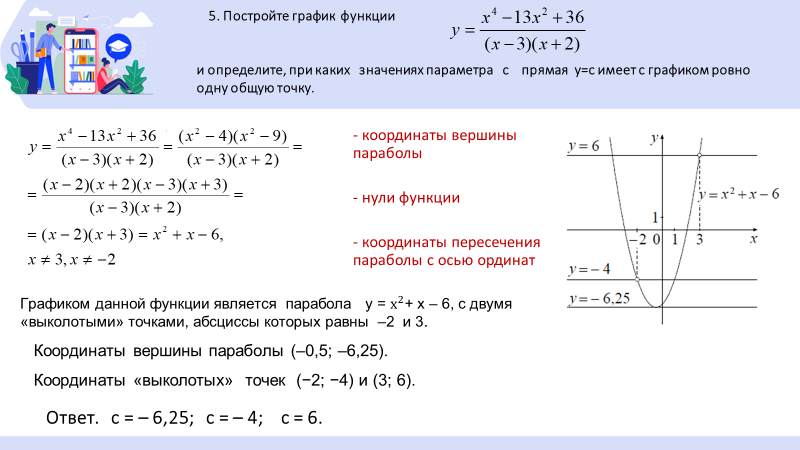 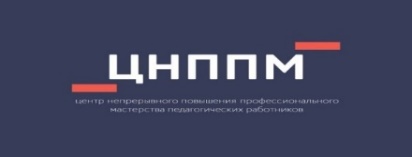 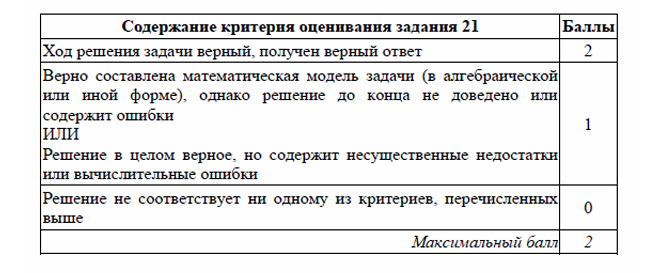